Figure 3 (a) Sequence and structural organization of the Enterococcus faeciuml,d-transpeptidase (Ldtfm). ...
FEMS Microbiol Rev, Volume 32, Issue 2, March 2008, Pages 386–408, https://doi.org/10.1111/j.1574-6976.2007.00097.x
The content of this slide may be subject to copyright: please see the slide notes for details.
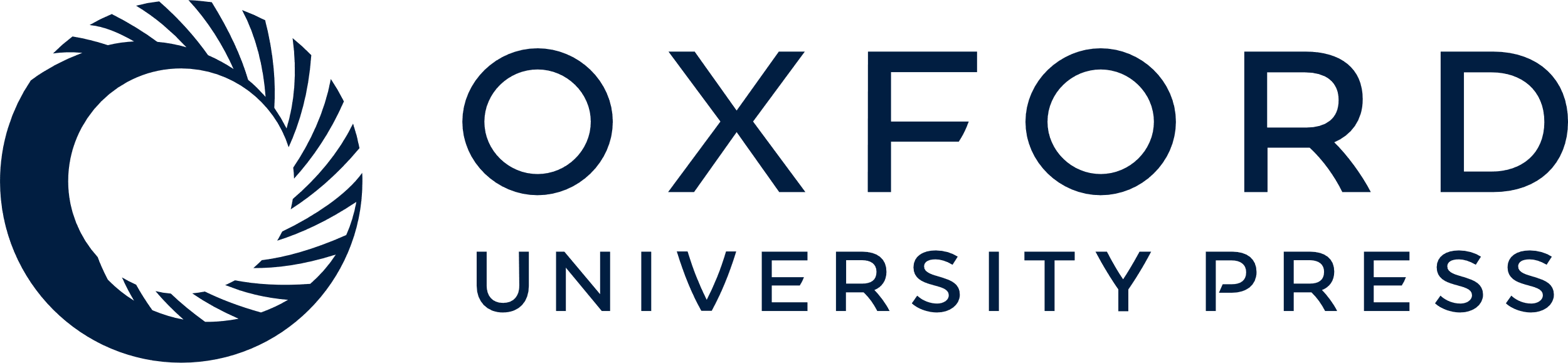 [Speaker Notes: Figure 3 (a) Sequence and structural organization of the Enterococcus faeciuml,d-transpeptidase (Ldtfm). The crystallized fragment of Ldtfm comprises two domains colored in pink and in blue. The gray box represents an additional domain of unknown structure, which contains the putative membrane anchor (indicated in yellow). (b) Three views of the molecular surface of Ldtfm with the same color coding as in (a). The top view shows the two paths, indicated by arrows, to the catalytic site. The bottom and right views show the first and second path, respectively. Cys442, His421, and Asp422 of the catalytic site are represented in pink, cyan, and green, respectively. (c) Zoom of the catalytic site, with Cys442, His421, and Asp422 represented as sticks.


Unless provided in the caption above, the following copyright applies to the content of this slide: © 2008 Federation of European Microbiological Societies]